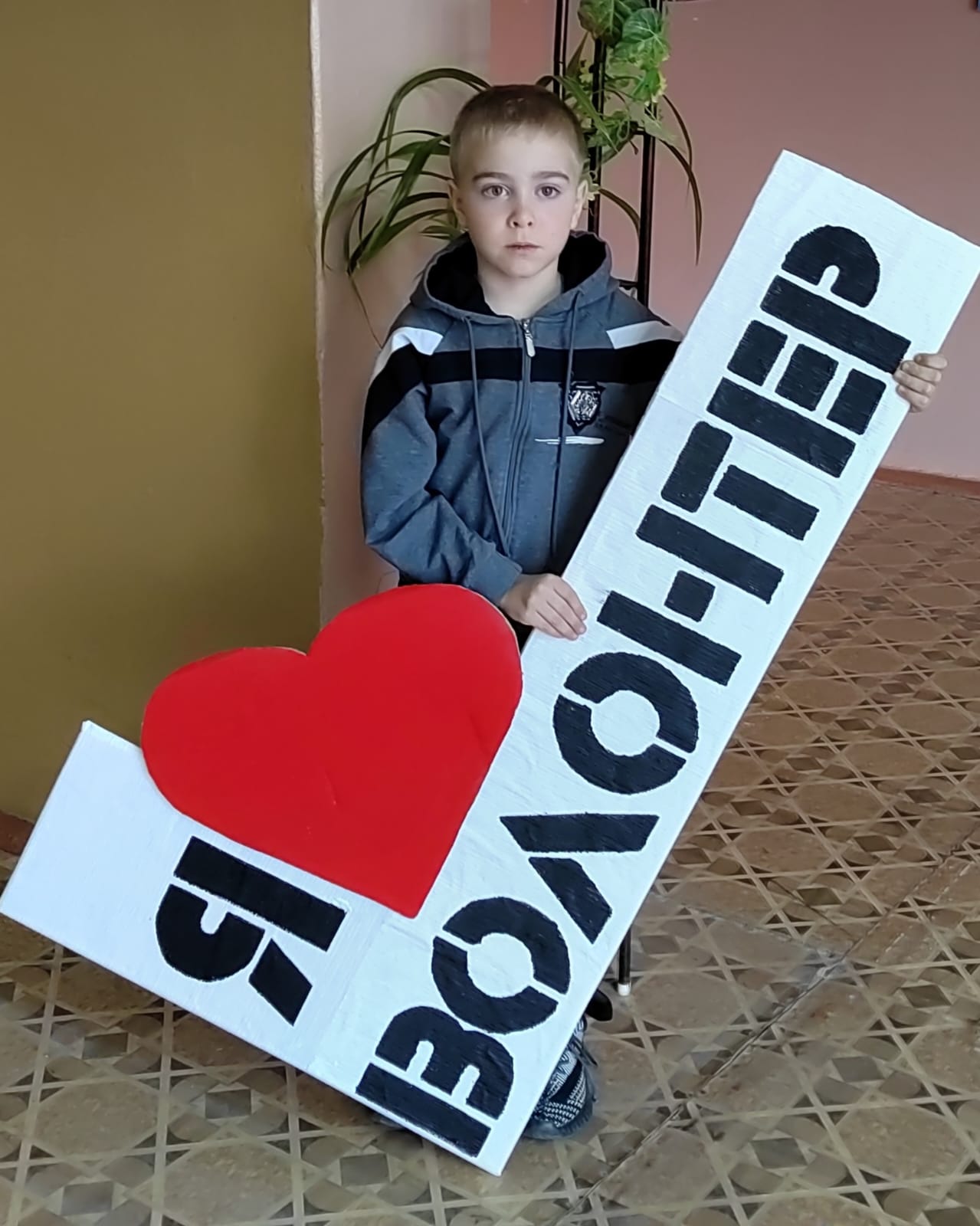 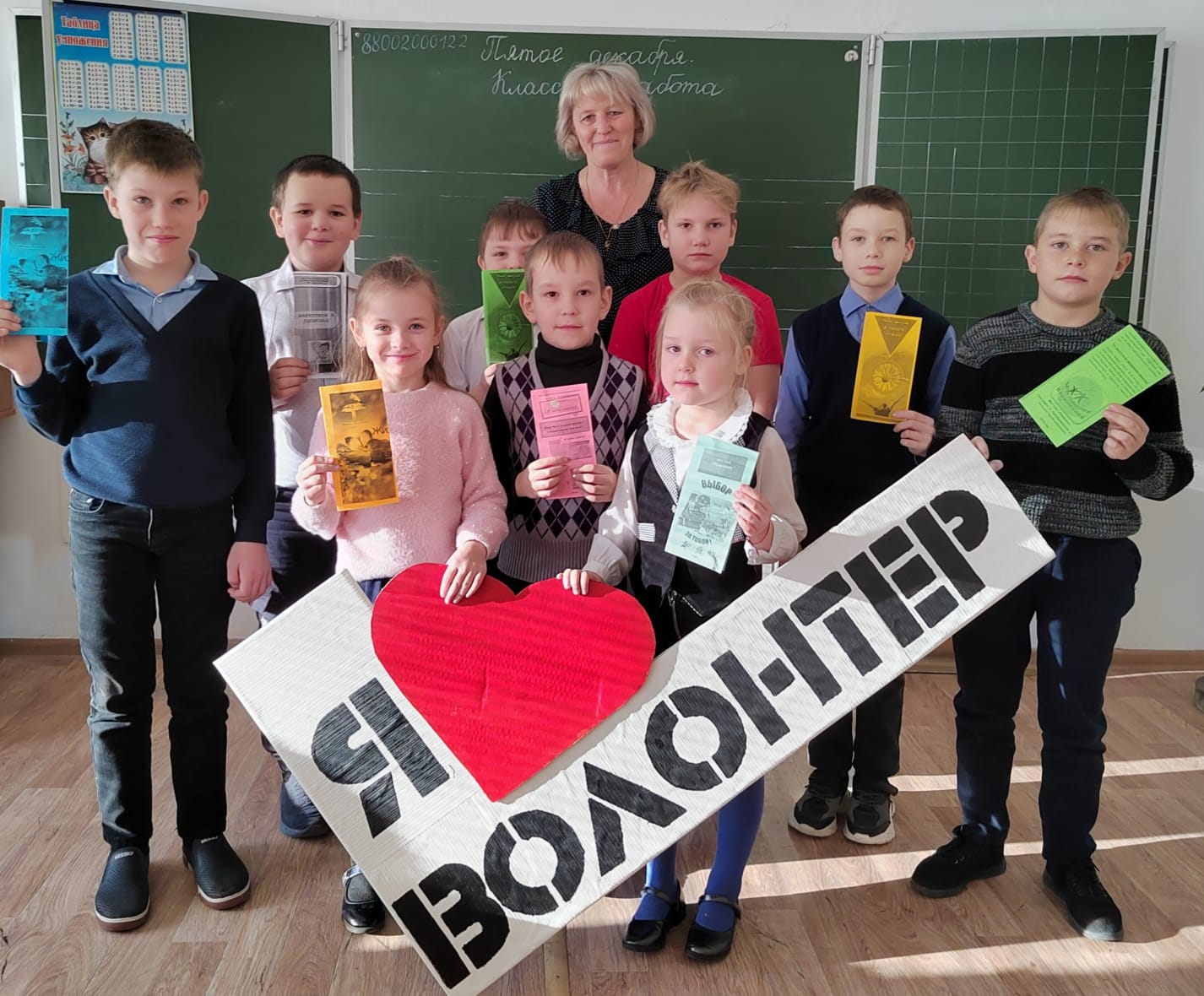 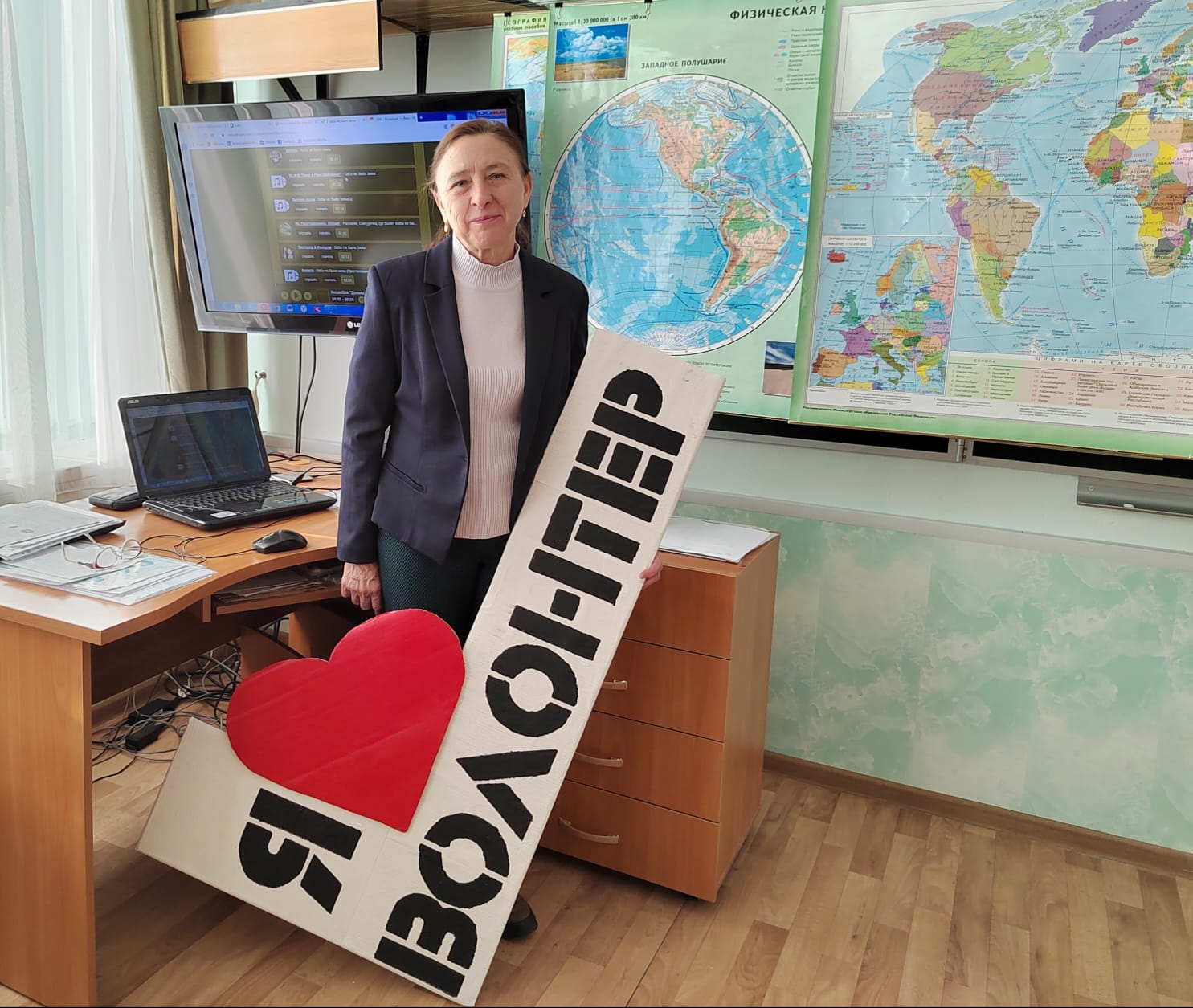 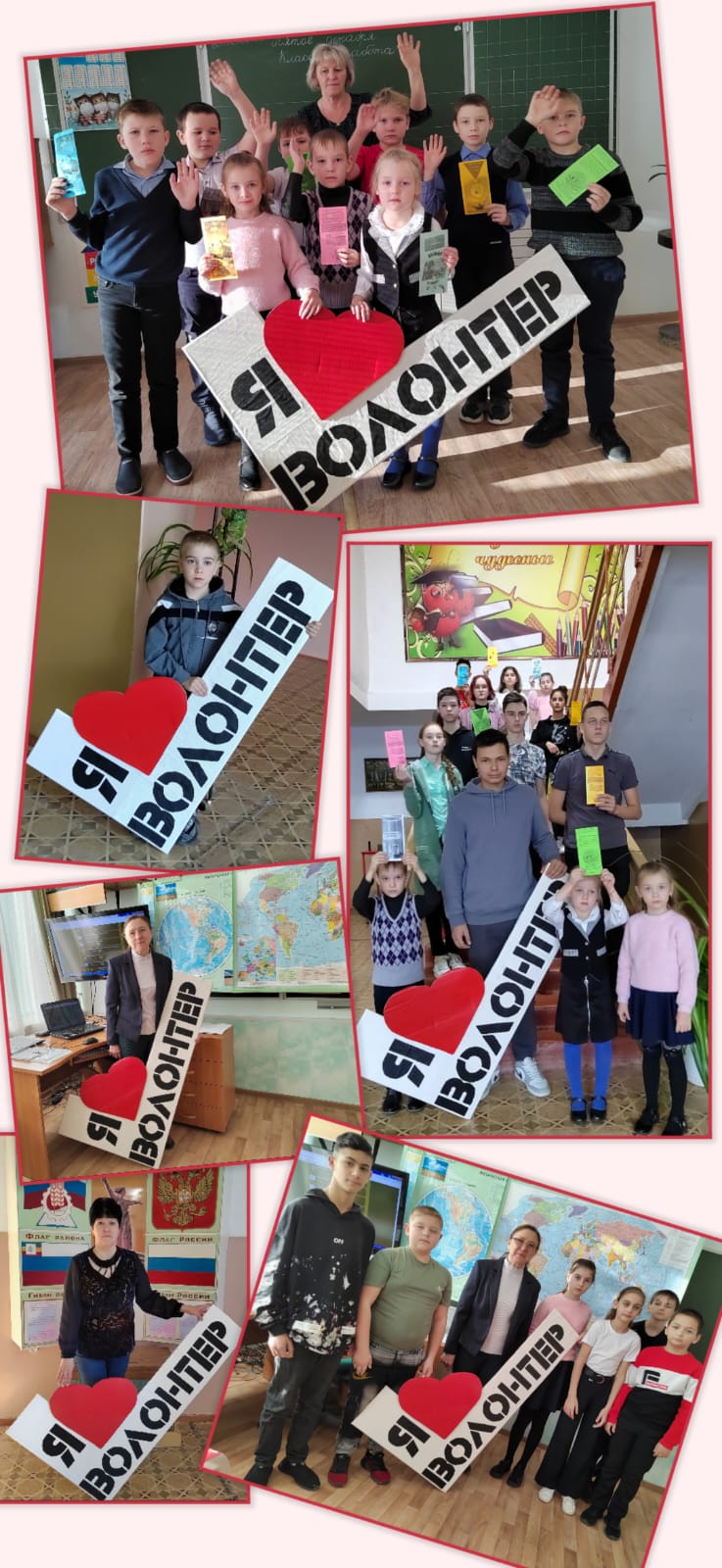 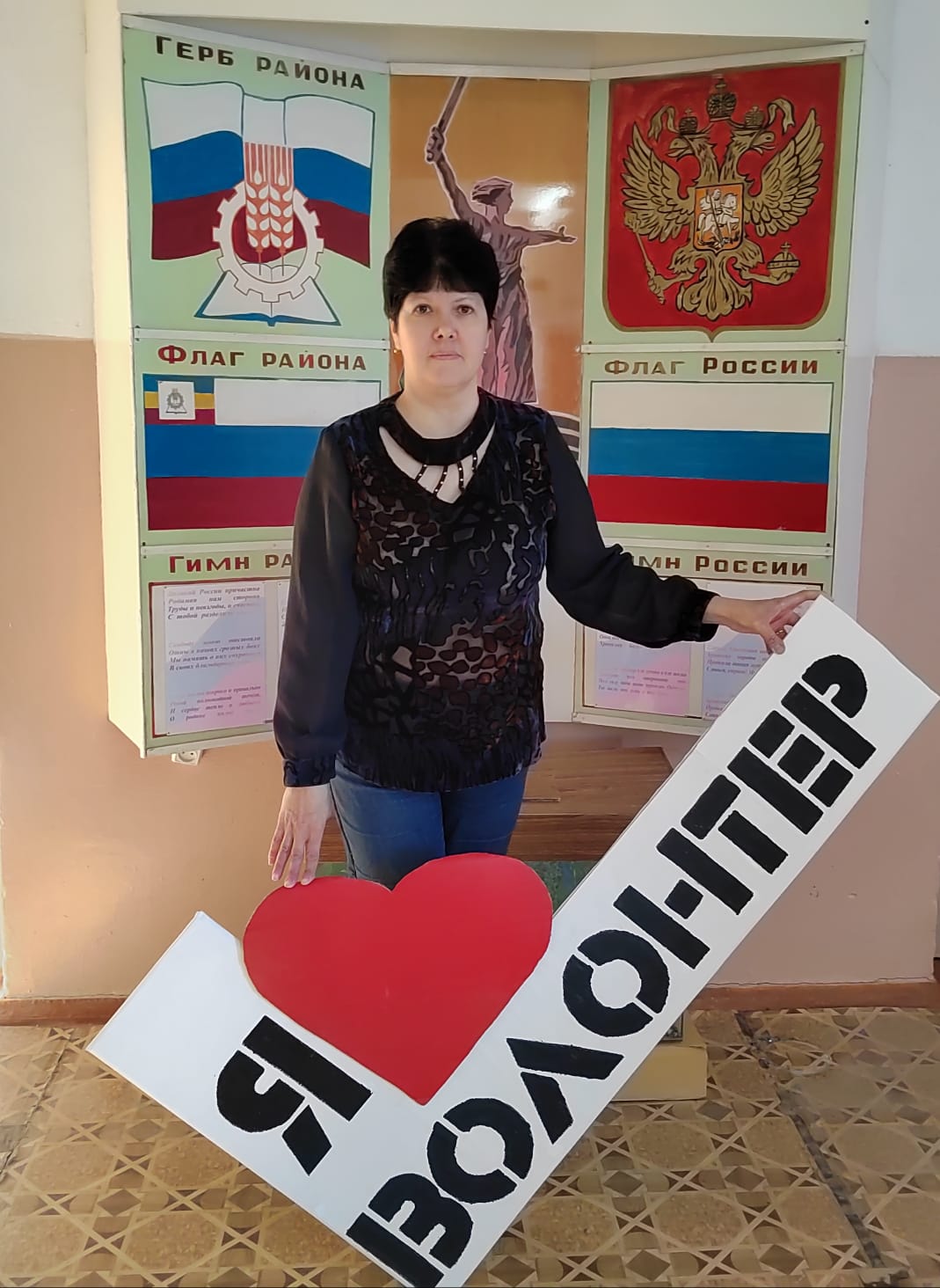 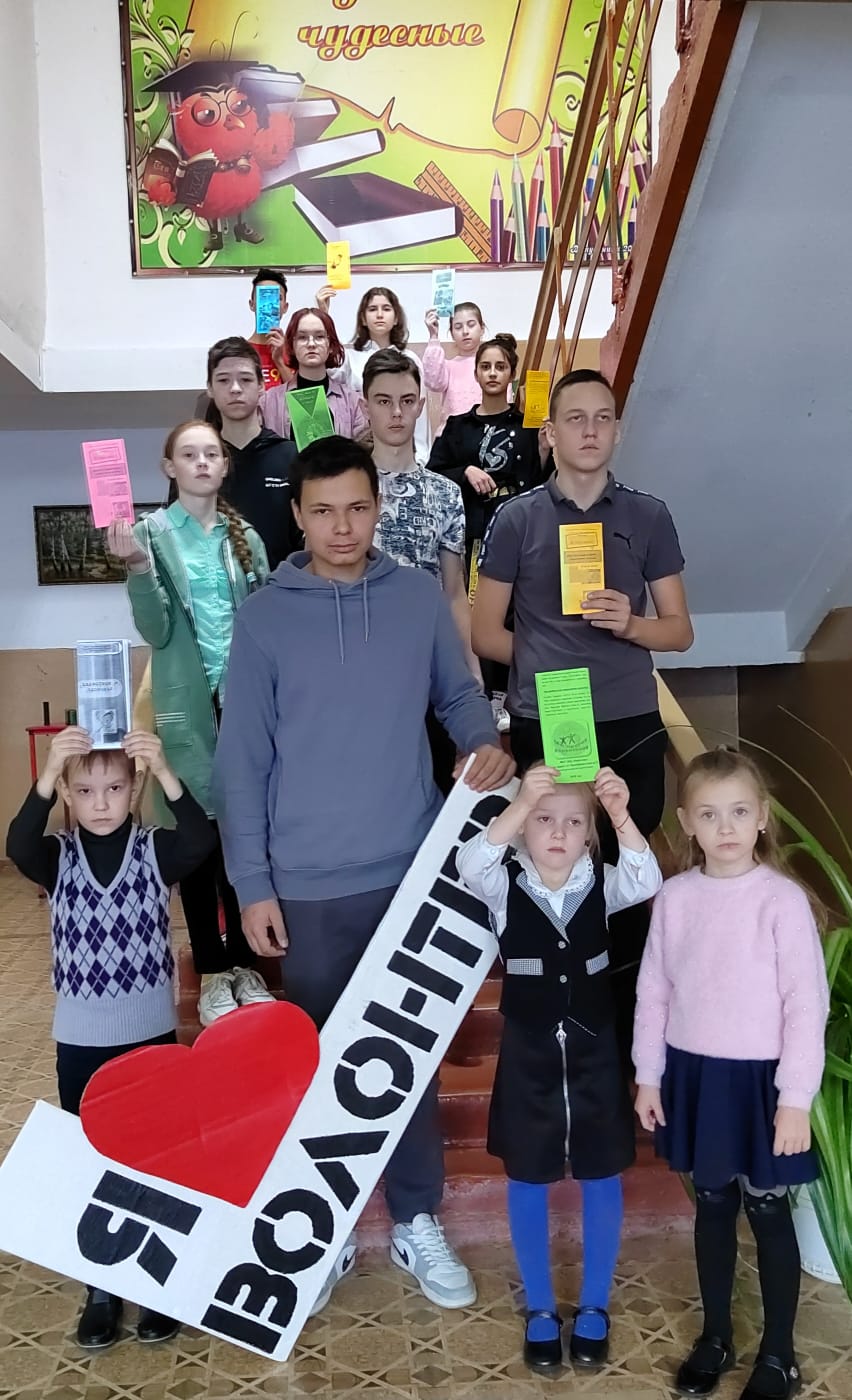 Цели и задачи проекта»Волонтер-это призвание»